פרק טז
 הישוב היהודי בפולין (עמוד 158 בספר)
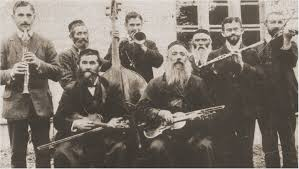 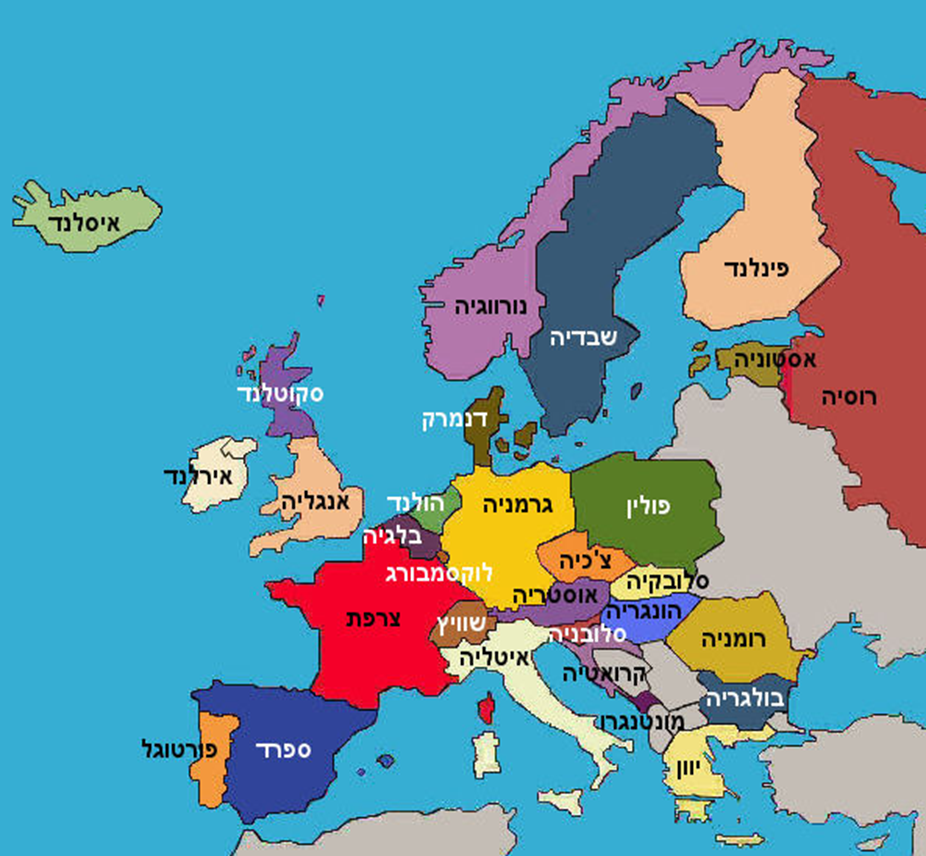 השלימי:
היהודים הגיעו לפולין מפני ש: 1.


                                        2.
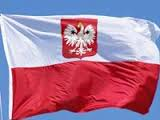 "פולין היא גן עדן ליהודים"- האומנם? הסבירי
פריבילגיות פרושן:
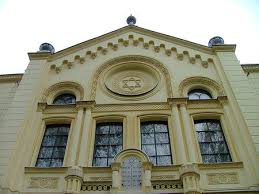 מהי הפריבילגיה שהוענקה ליהודים על ידי הנסיך בוליסלאב?

1.
2.
3.

נוסף לכך הבטיח בוליסלאב ליהודים כי הוא והמלכים הבאים אחריו:
כוחם של האצילים
במאה ה16 נחלש כוחם של המלכים וגדל כוחם של האצילים:

שליטה על שטחים נרחבים.
2.
3. האצילים גם יסדו..(השלימי)

האצילים רצו לפתח ולהעשיר את הערים שברשותם לכן הם שמחו ש:

לכן העניקו ליהודים:
פעילותם הכלכלית של היהודים:

בתחילת התישבותם עסקו ב ________________  _________________

ומעט ב_______________________________

עם הזמן עברו למקצועות חדשים והם: 
חכירה- הסבירי:

2.

מלאכות כמו:_________________  _______________  _________________

________________________
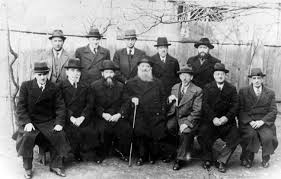 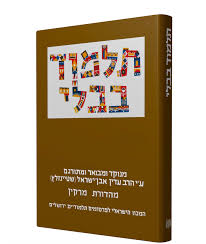 פריחה בחיי הרוח

במה התבטאה פריחה זו?

שינוי שיטת הלימוד . הם הנהיגו את שיטת הפלפול.
ערכי רשימה של חכמי פולין: 1                     2.                         3.
4.                      5.                    6.
השנאה ליהודי פולין.

כתבי 5 סיבות לפי הקטע:
1.

2.

3.

4.

5.
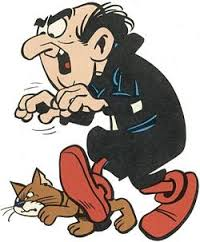 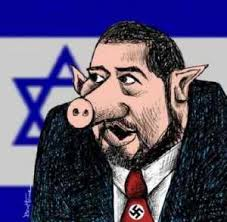